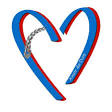 VELADA LITERARIAColegio amor de Dios
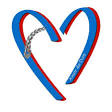 MARCO DE REFERENCIA:

Plan de lectura.

Fruto de:
La inquietud 
Formación
Compartir experiencias en encuentros como este
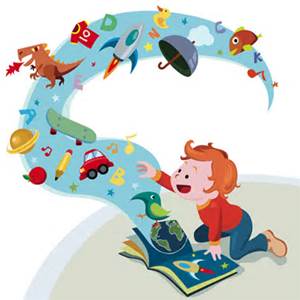 [Speaker Notes: Dentro de las actividades  programadas en nuestro Plan Lector de Centro del Colegio Amor de Dios de Valladolid y siguiendo con nuestra apuesta por leer, leer y leer,  se va a realizar próximamente la II Velada Literaria cuyo tema central será la figura de José de Zorrilla. Tendrá lugar los días 24 y 25 de marzo para los alumnos/as de 3º, 4º, 5º y 6º de Primaria. 
 
     Bajo el título ¡Déjate Sorprender!, hemos preparado un programa de divertidas actividades lectoras que harán disfrutar a pequeños y grandes de una inolvidable experiencia en nuestro centro.
 
     Tras la exitosa experiencia de la I edición de esta velada, en la que participaron más de 100 alumnos, y con una intención claramente  lúdica y divertida afrontamos esta nueva II Velada Literaria con ilusión y entusiasmo.]
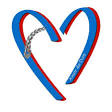 OBJETIVOS: 

Disfrutar de una velada lectora en compañía de los amigos compartiendo lecturas, juegos, bailes y otras sorpresas.

Fomentar la lectura como medio para divertirse imaginando, creando y disfrutando.
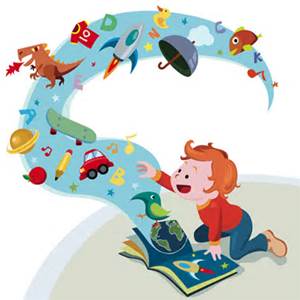 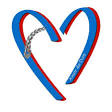 PREPARACIÓN Y DESARROLLO:
    Grupo de coordinación PL propone al claustro para la aprobación de la  PGA
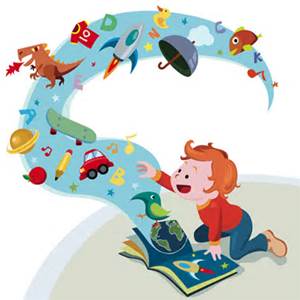 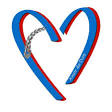 COMUNICACIÓN CON LAS FAMILIAS
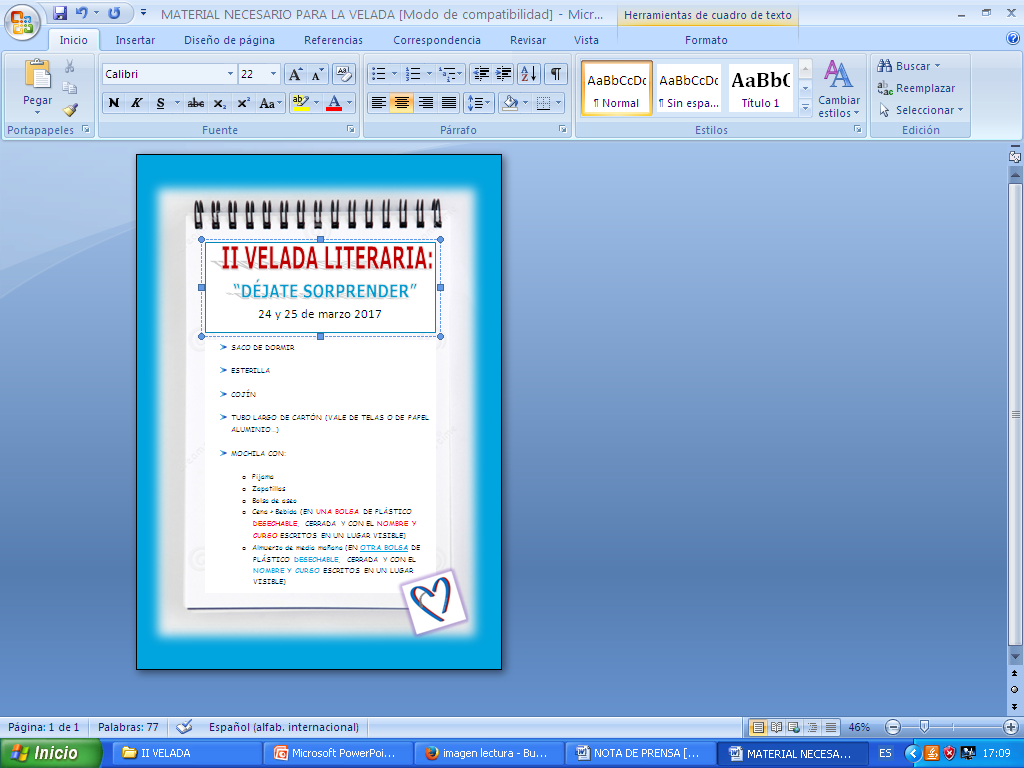 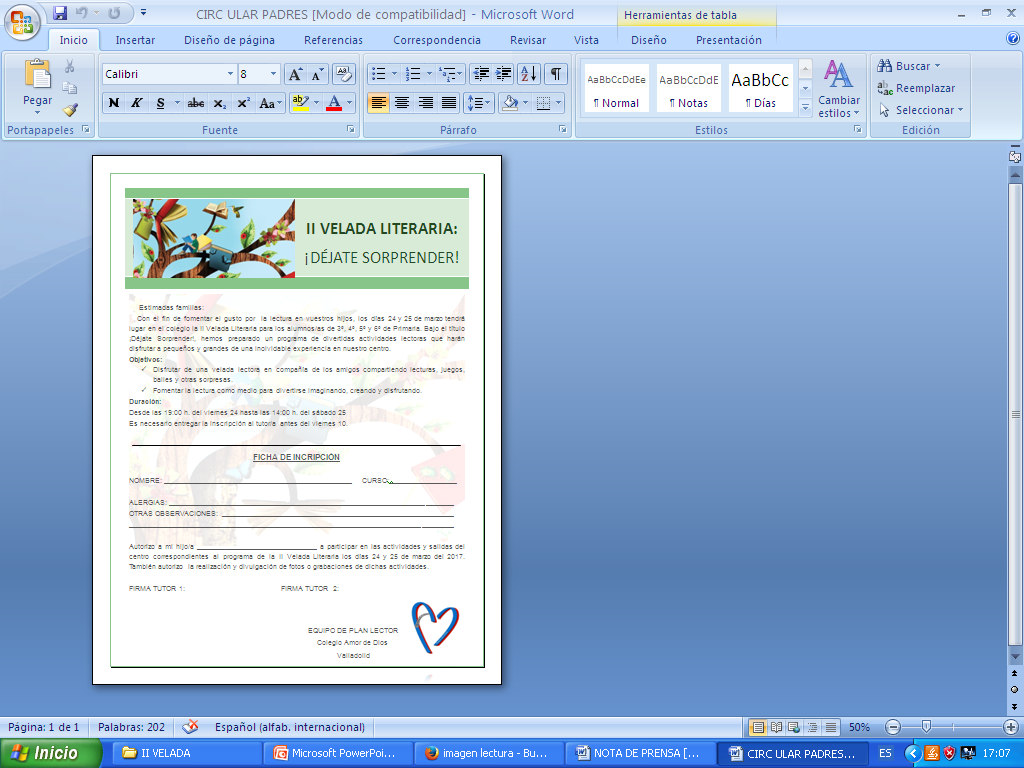 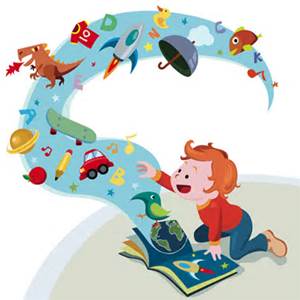 [Speaker Notes: En esta diapositiva hablar de la comunicación con las familias importante también nos ayudaron y participaron, invitación a los profes y a los alumnos de secundaria]
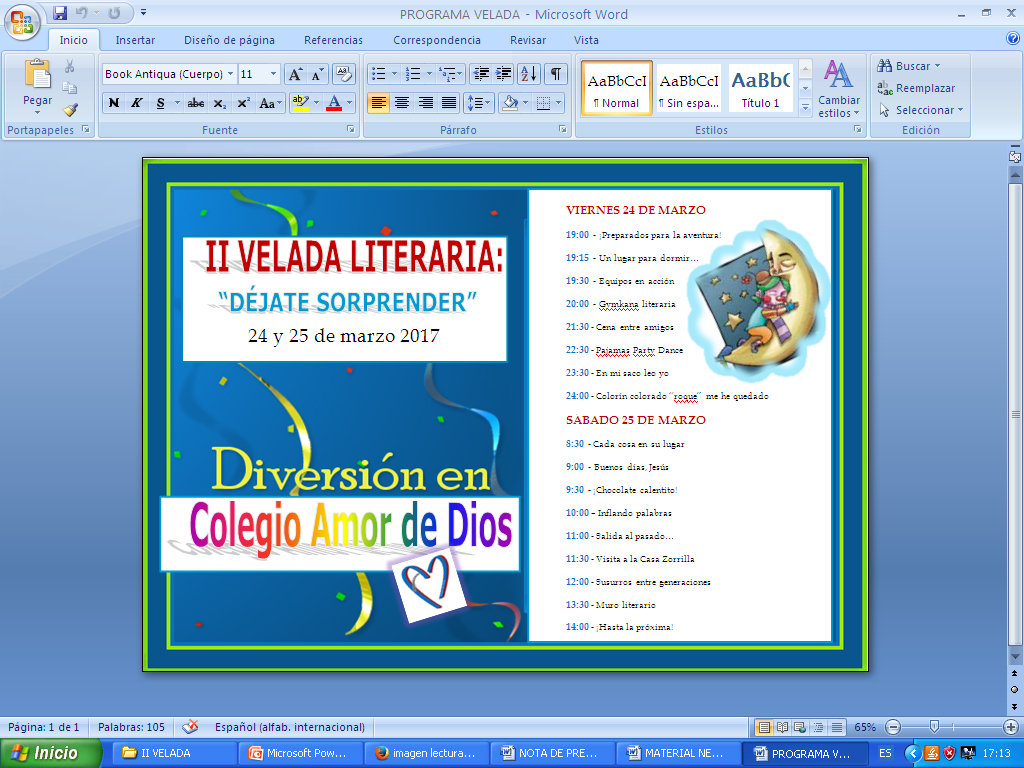 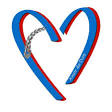 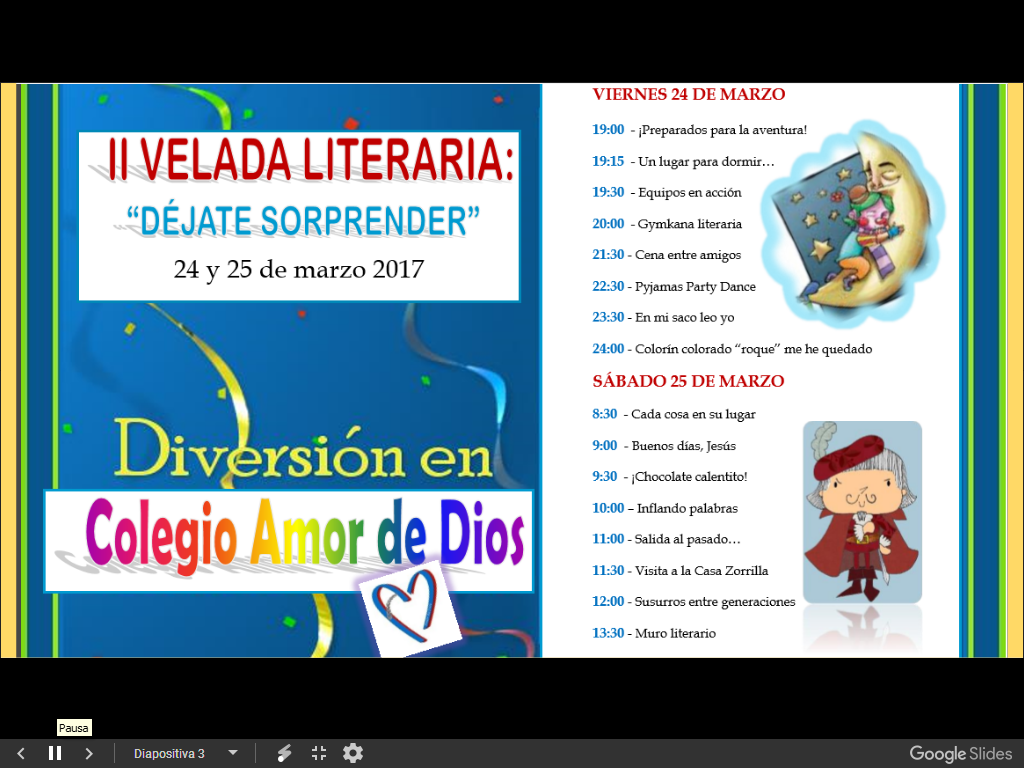 [Speaker Notes: AÑADIR IMAGEN DE ZORRILLA]
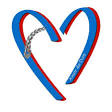 QUIJOKANA: 
Gymkana de juegos basados en relatos del Quijote.
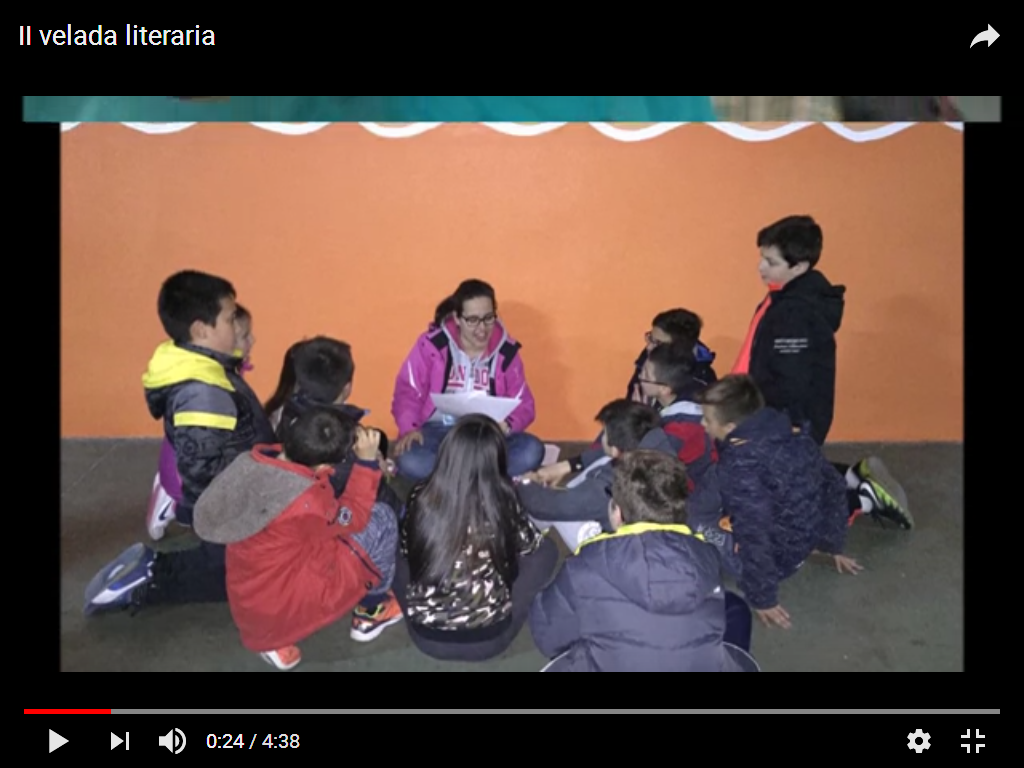 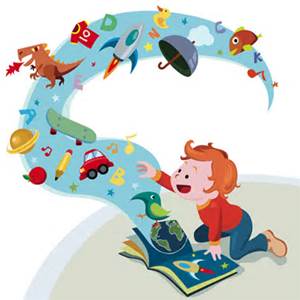 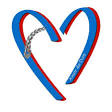 MURO LITERARIO:
Expresamos nuestras emociones vividas en un Portfolio compartido.
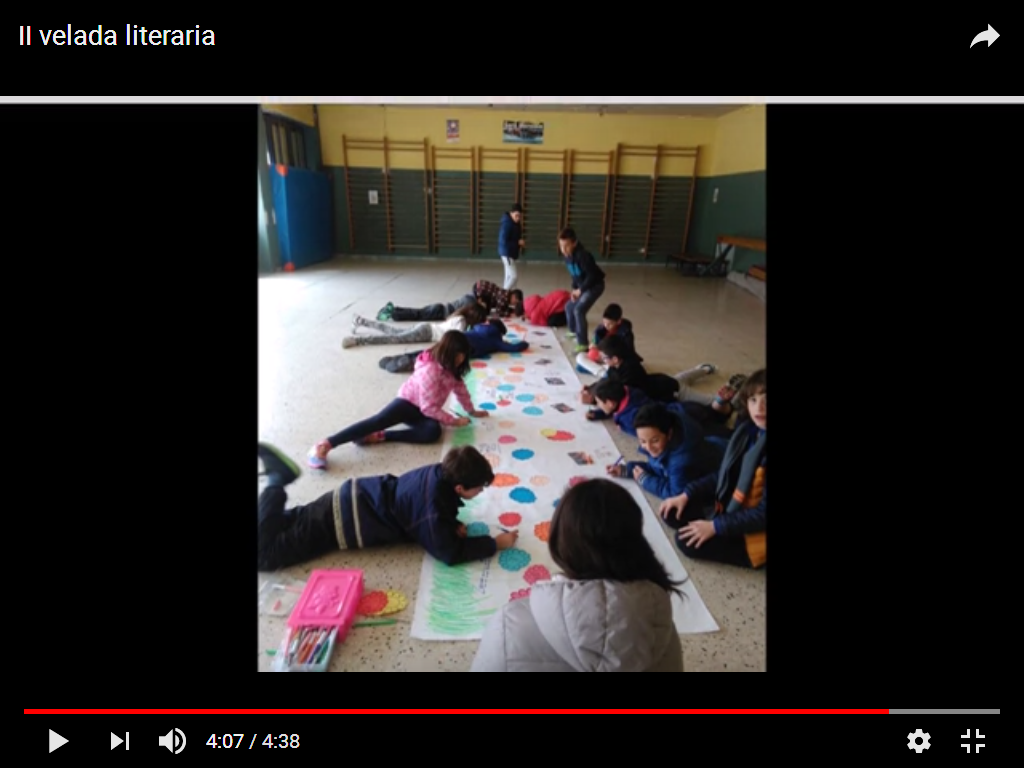 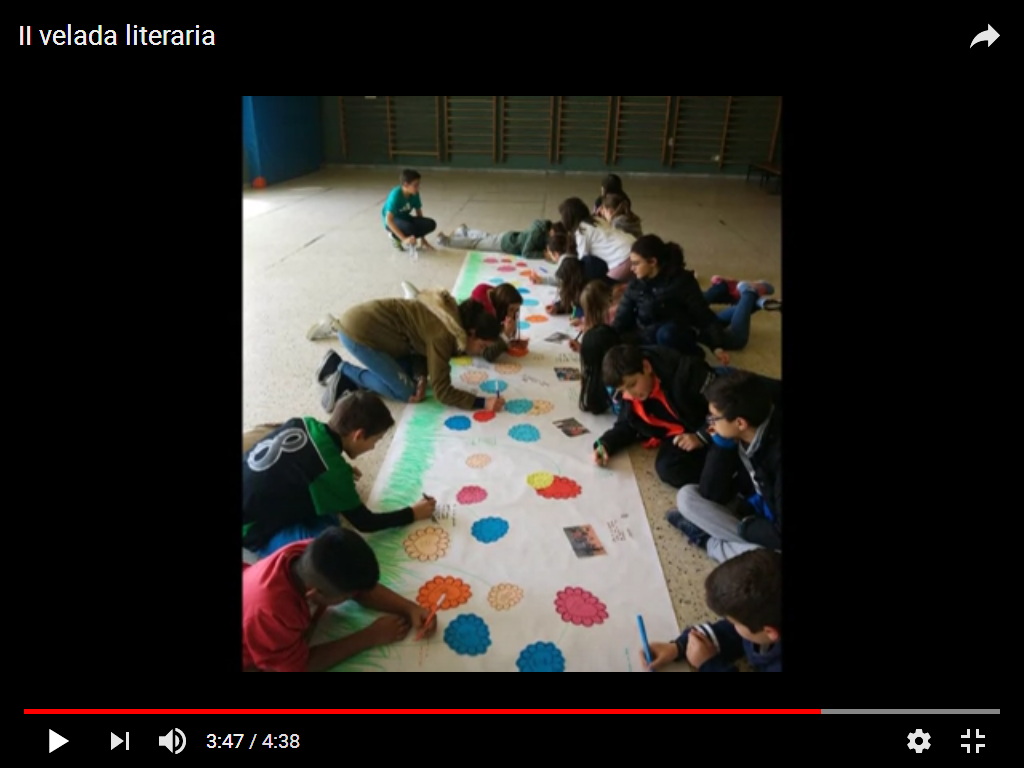 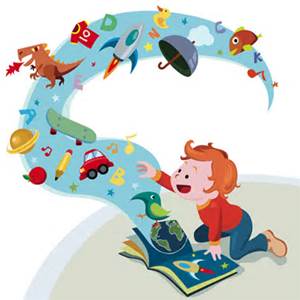 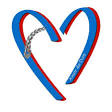 ACTIVIDADES FUERA DEL CENTRO:
Susurros entre generaciones: Es una actividad inter-generacional fuera del centro.
Manifiesto a favor de la lectura: Lectura en la Plaza Mayor de Valladolid
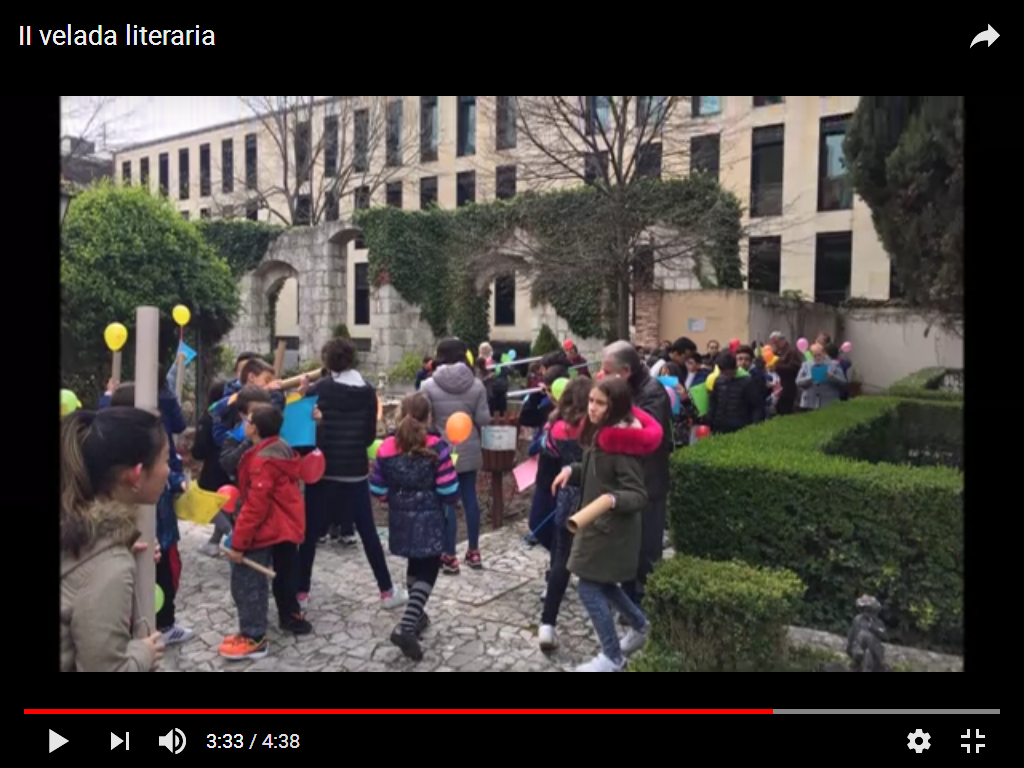 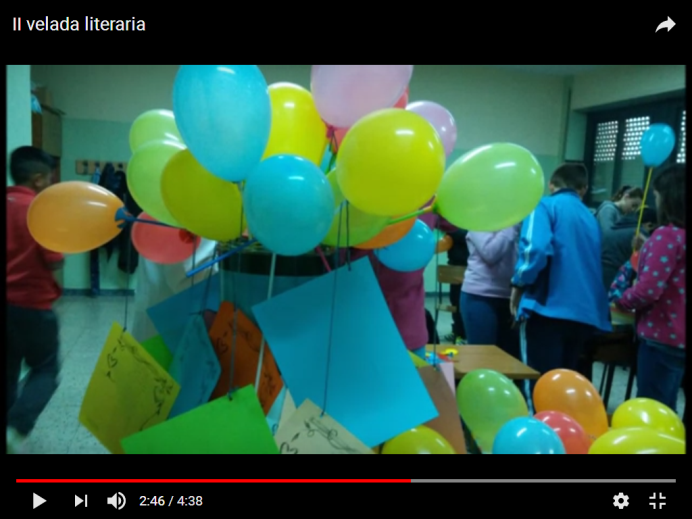 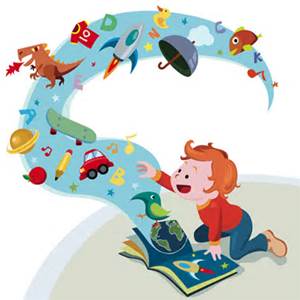 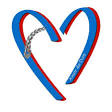 DIVERSIÓN EN COMPAÑÍA
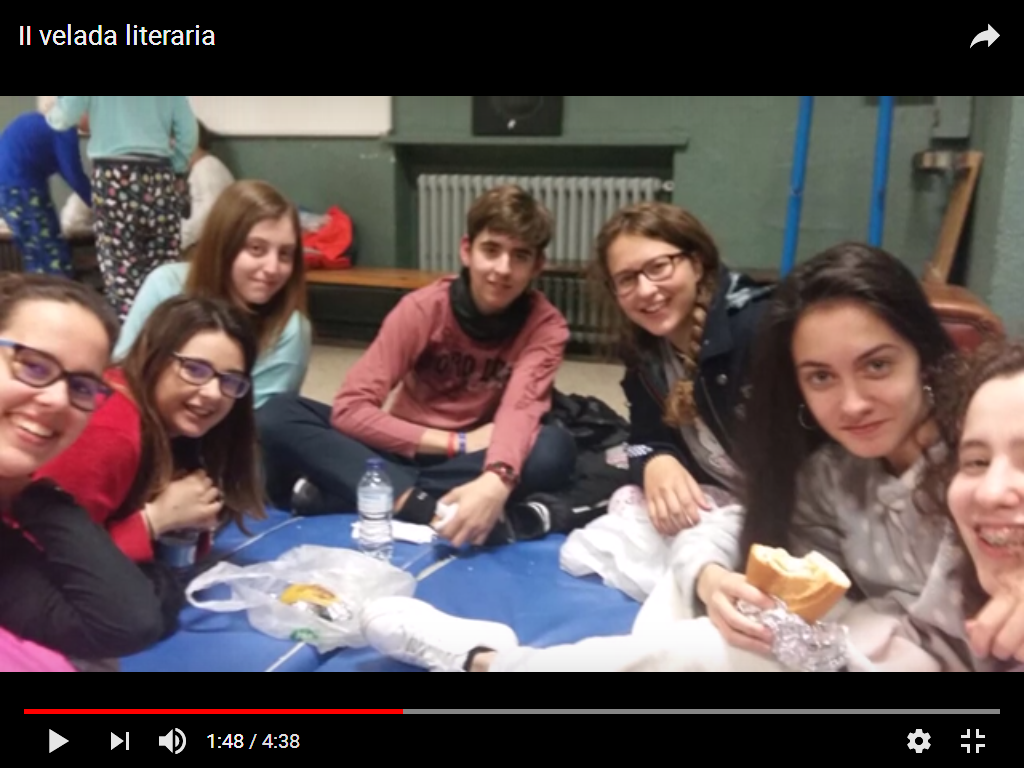 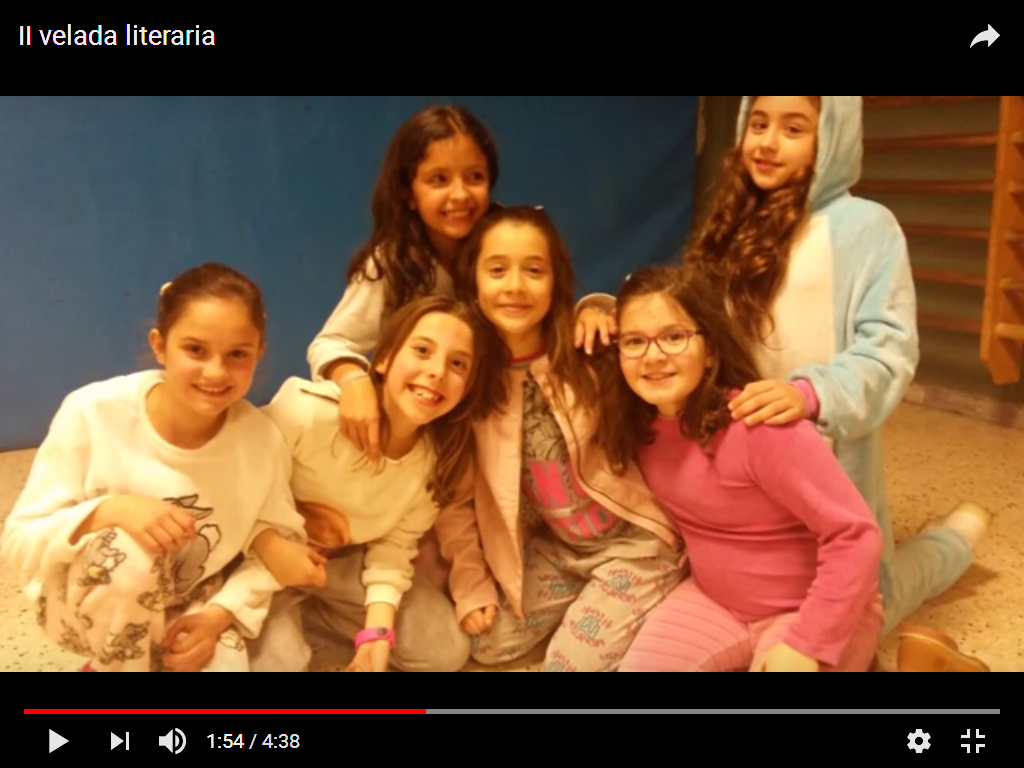 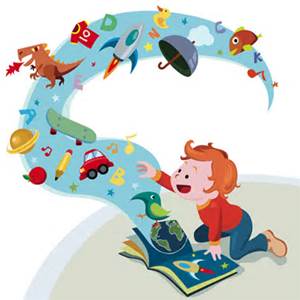 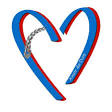 DIFUSIÓN Y REPERCUSIÓN FUERA DEL CENTRO:
Publicidad en la Prensa Local.
Blog de la biblioteca.
 

Twitter del colegio.

Invitaciones  personales a miembros de la Comunidad educativa, CFIE, Junta de Castilla y León
bibliotecamordediosva.blogspot.com.es/
@AmorDiosVa
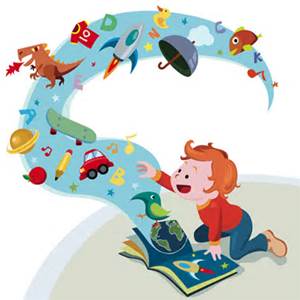 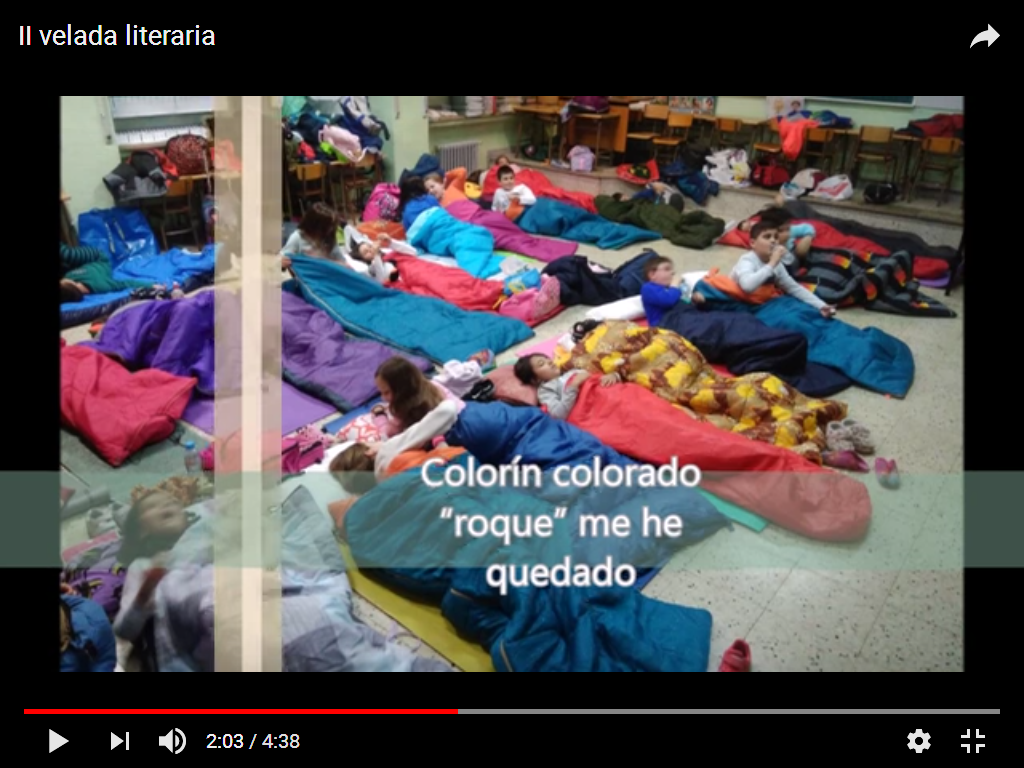